RNA-Based Immunity
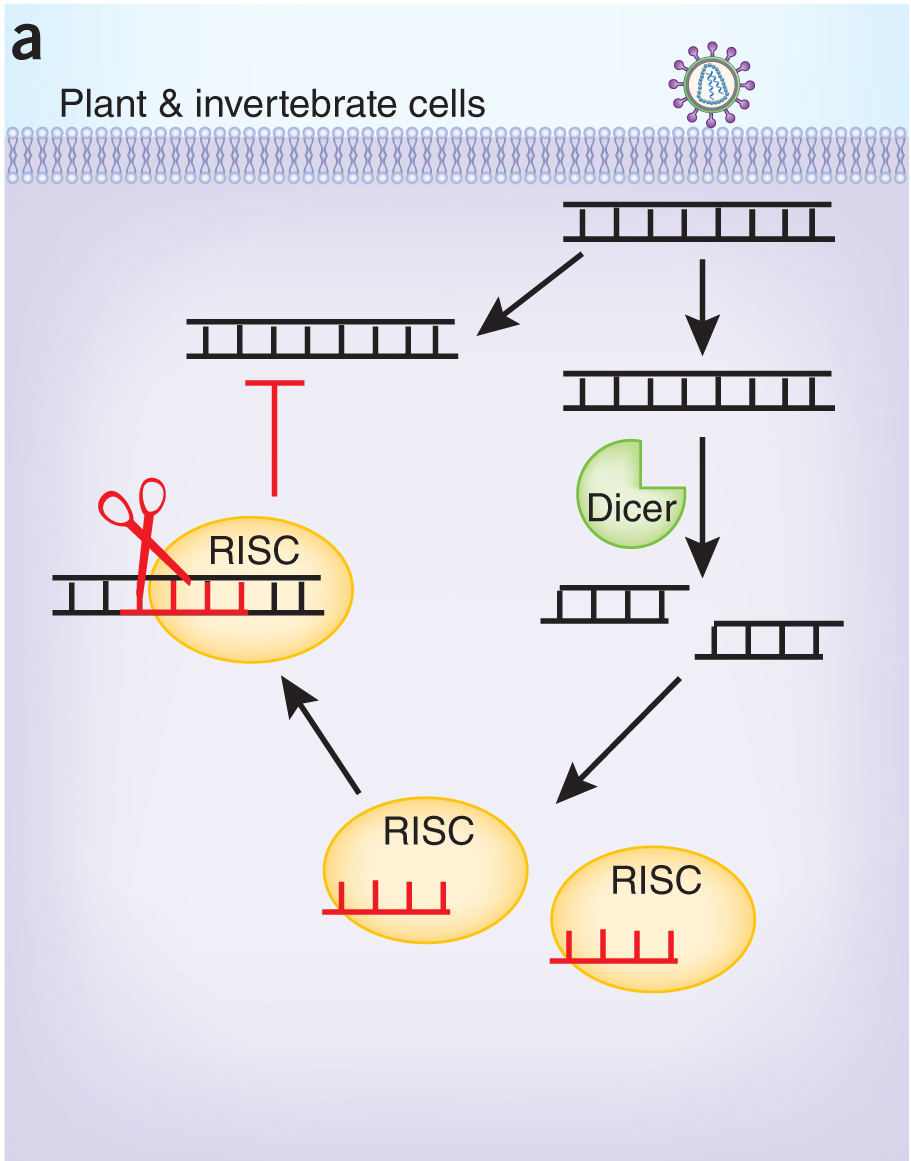 Protein-Based Immunity to Viruses
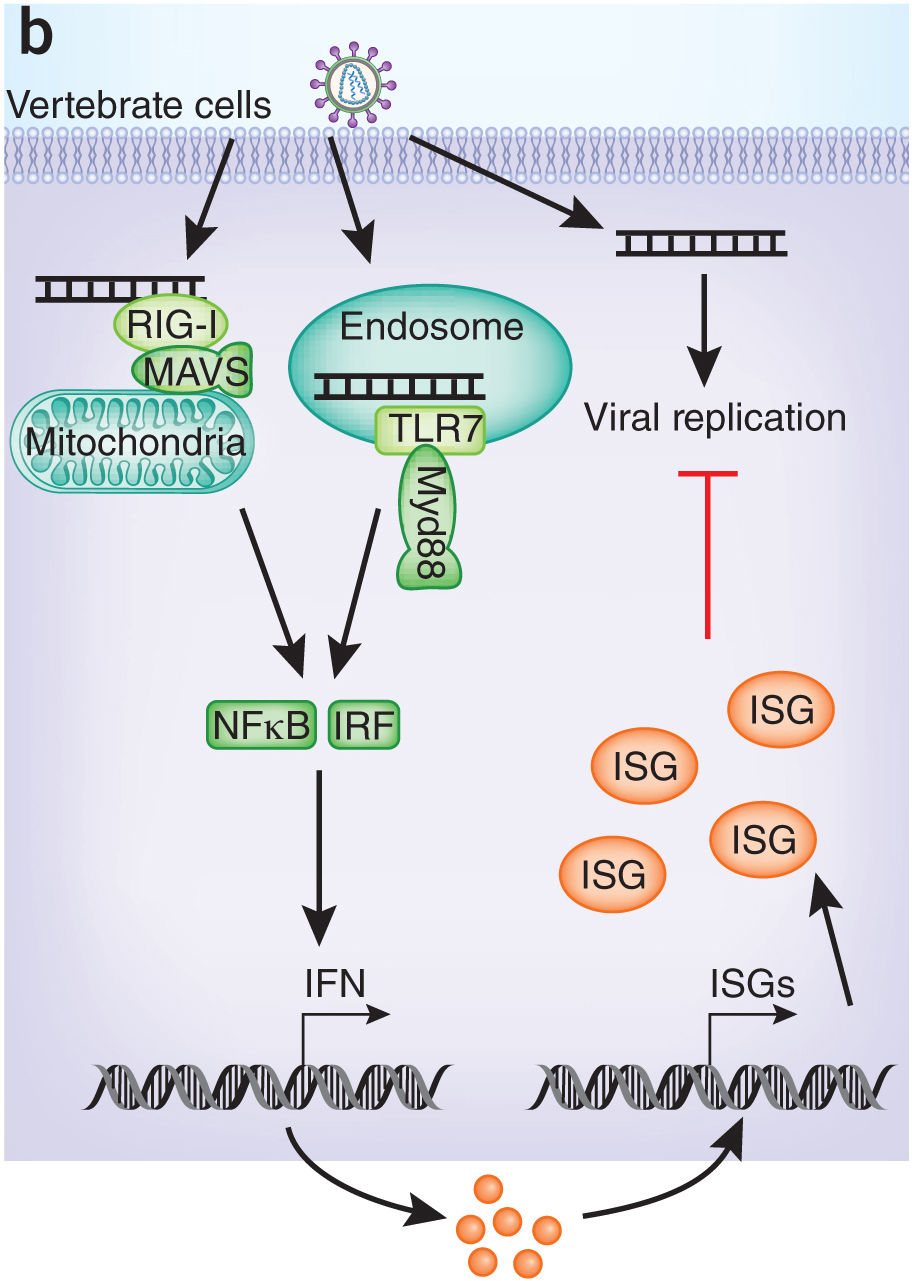 Detection of Virus Infection by TLRs
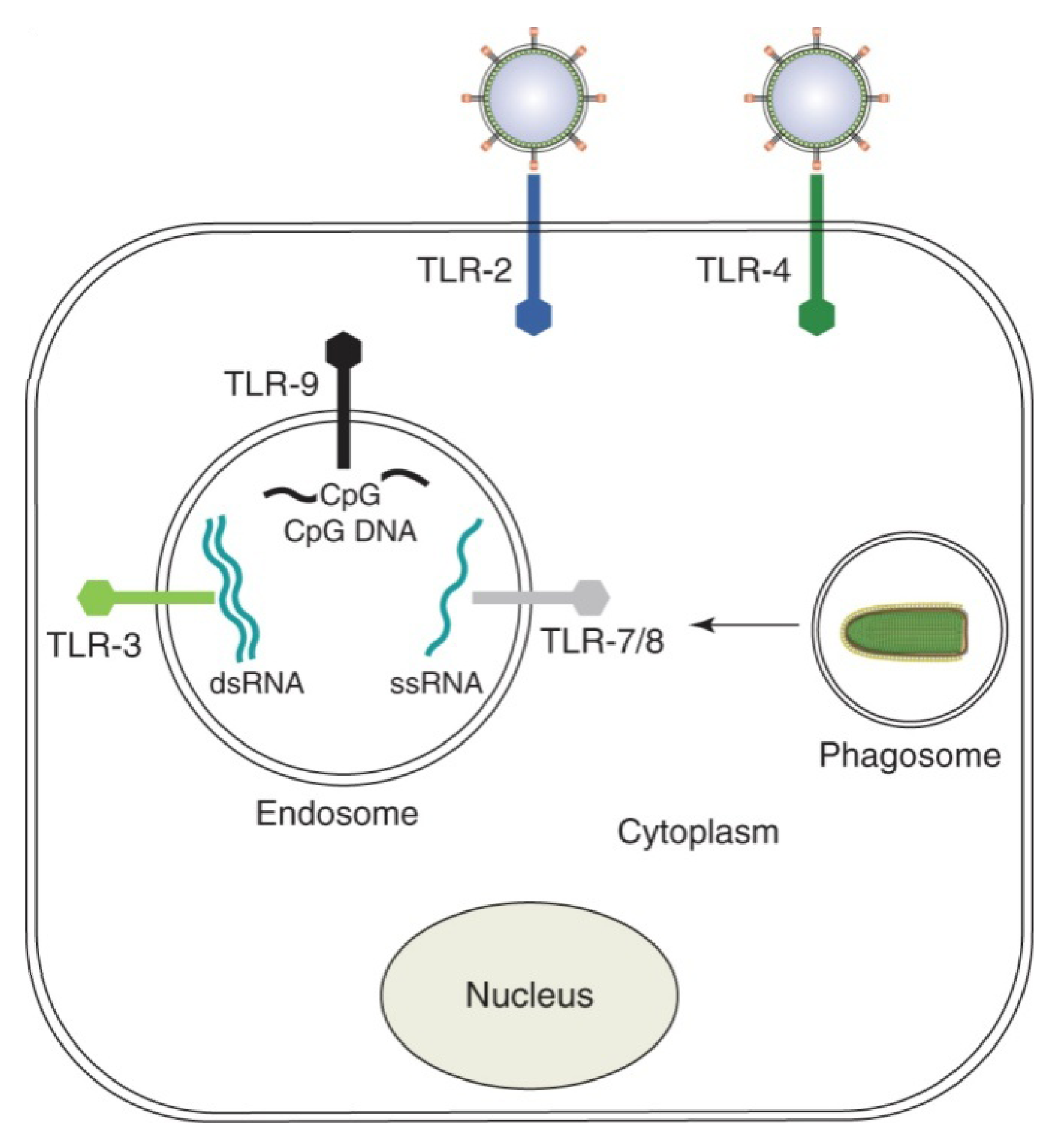 Detection of Virus Infection by Cytosolic Receptors
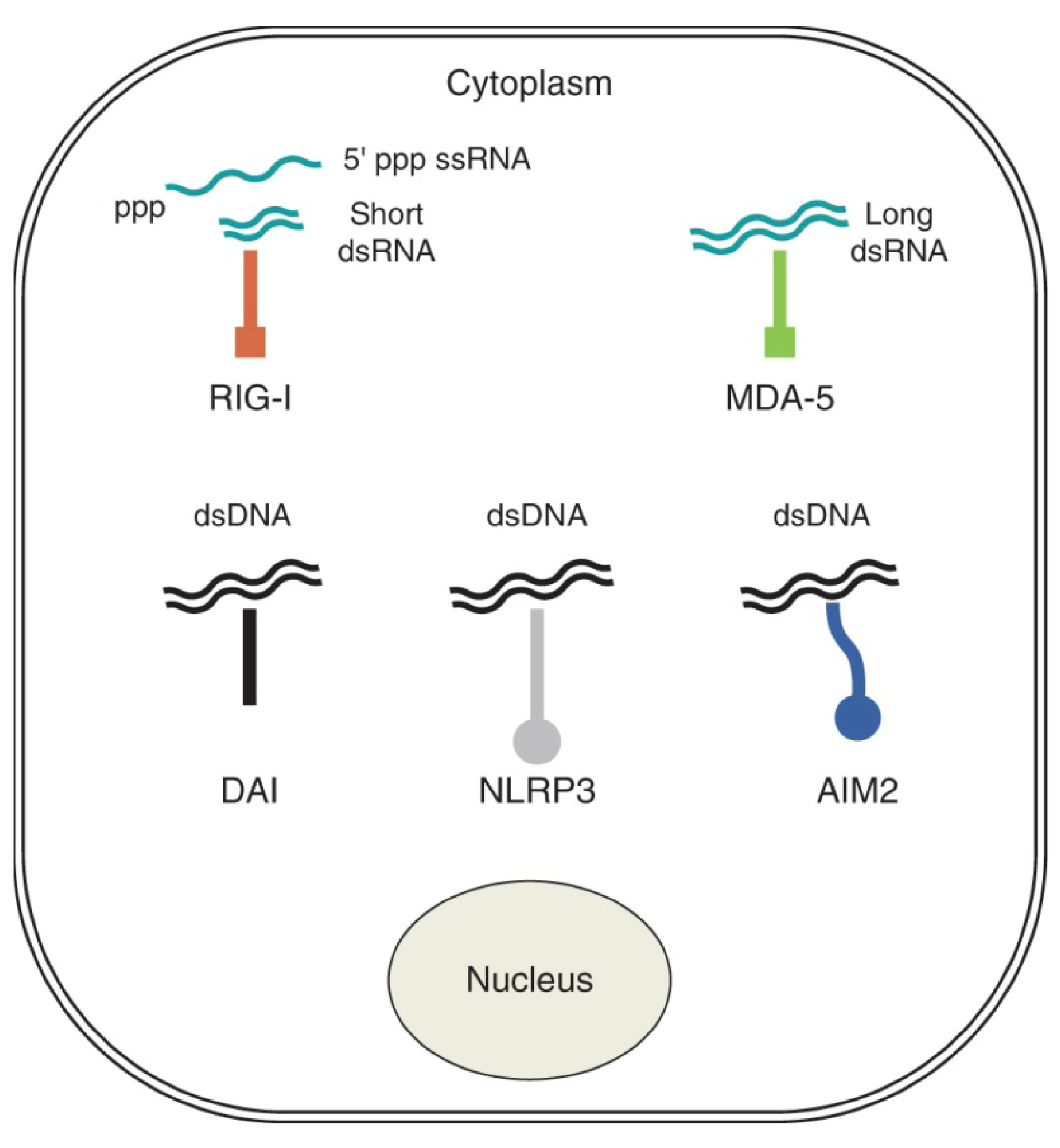 Host Cell Response to Viral Infection
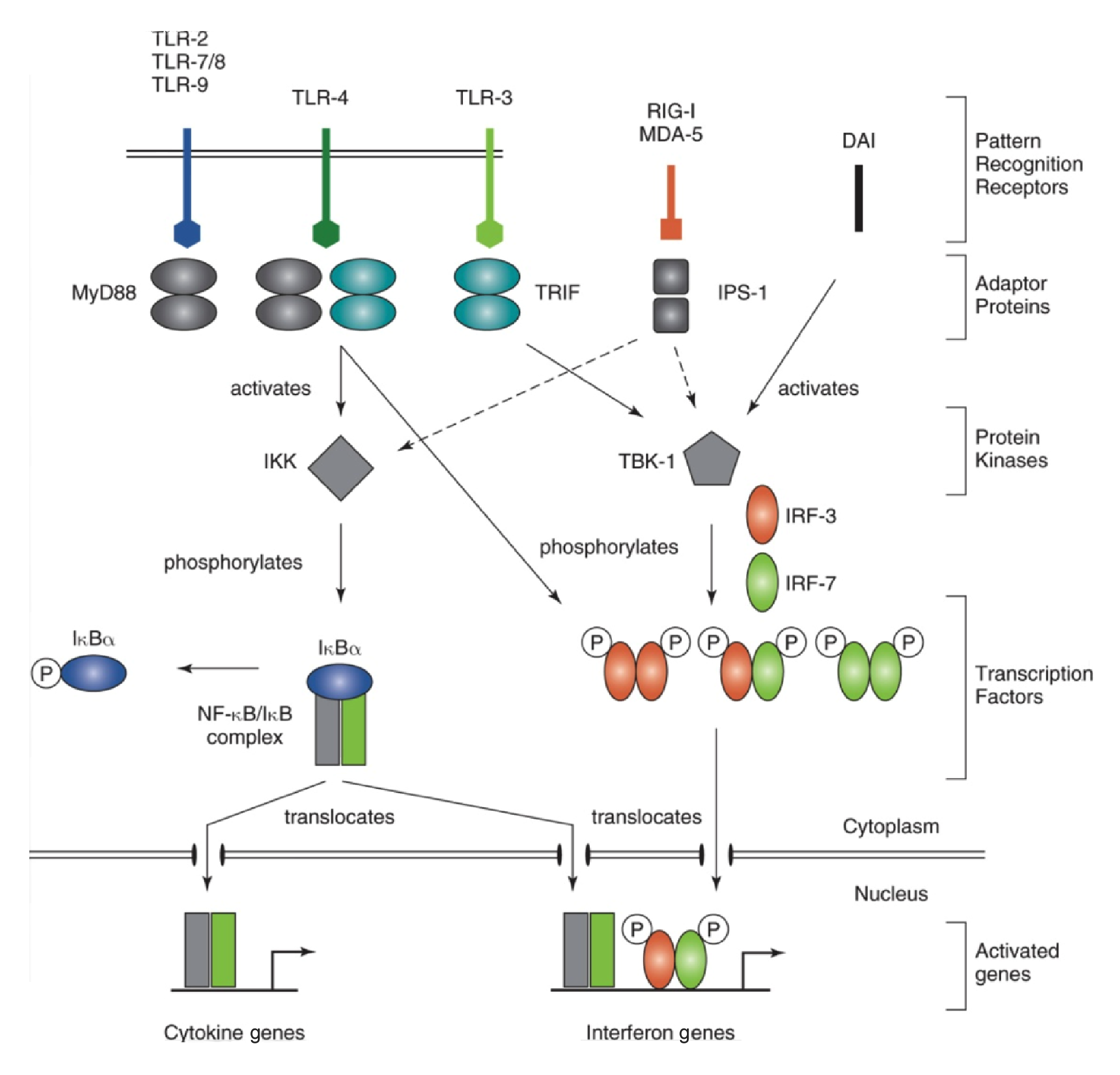 Interferons Act on Adjacent Cells
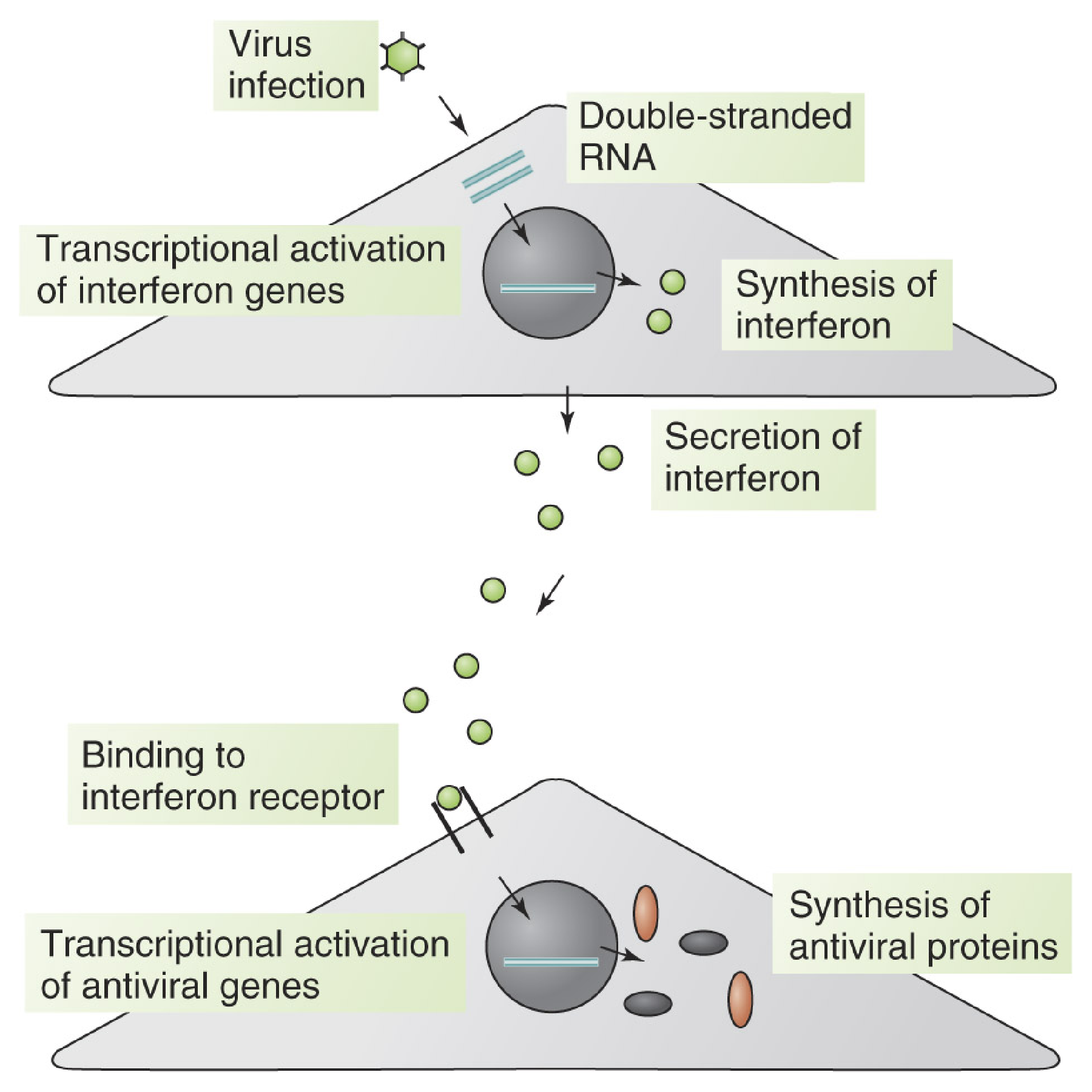 Signal Transduction by Interferons
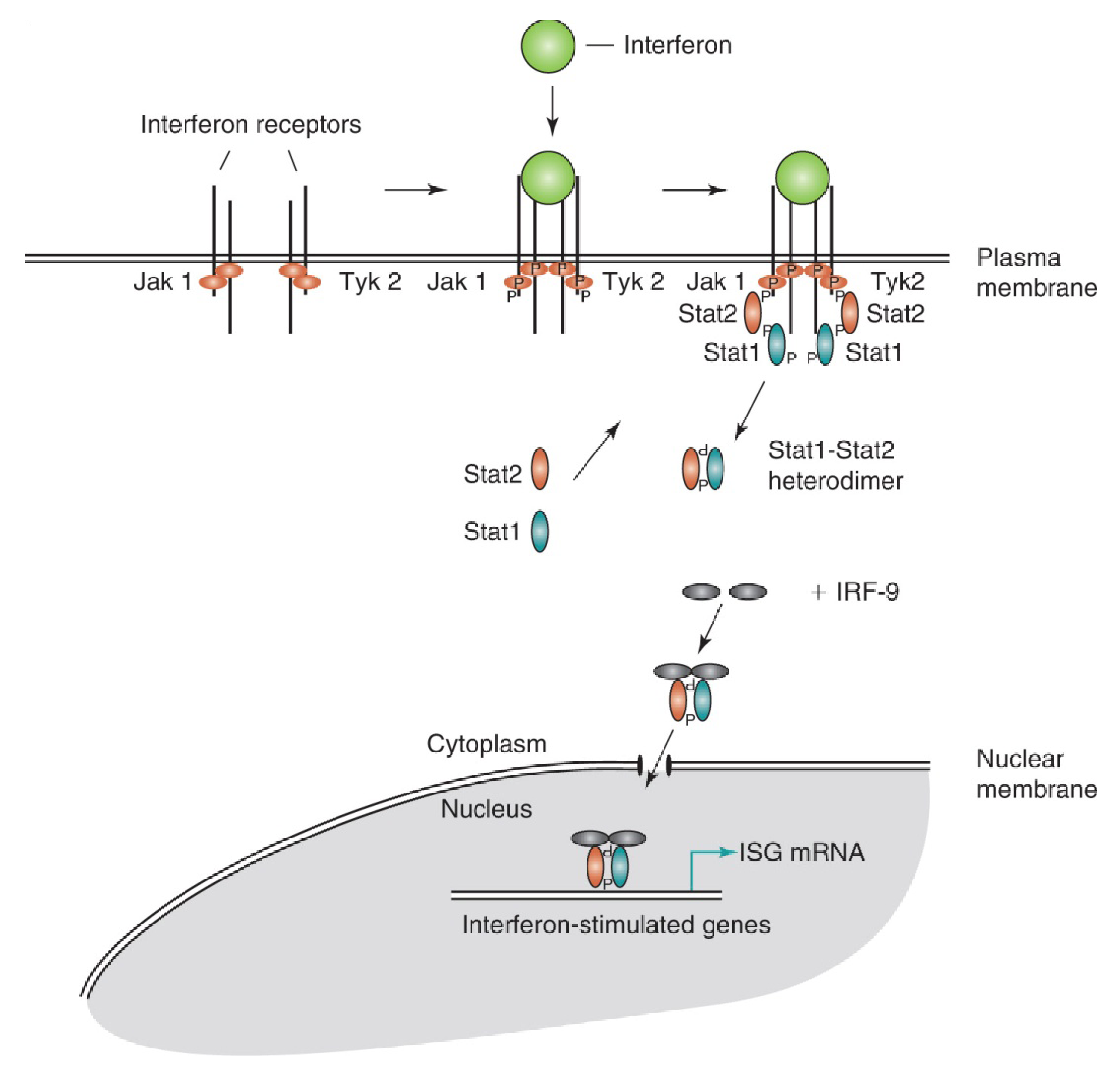 Intrinsic Antiviral Factors
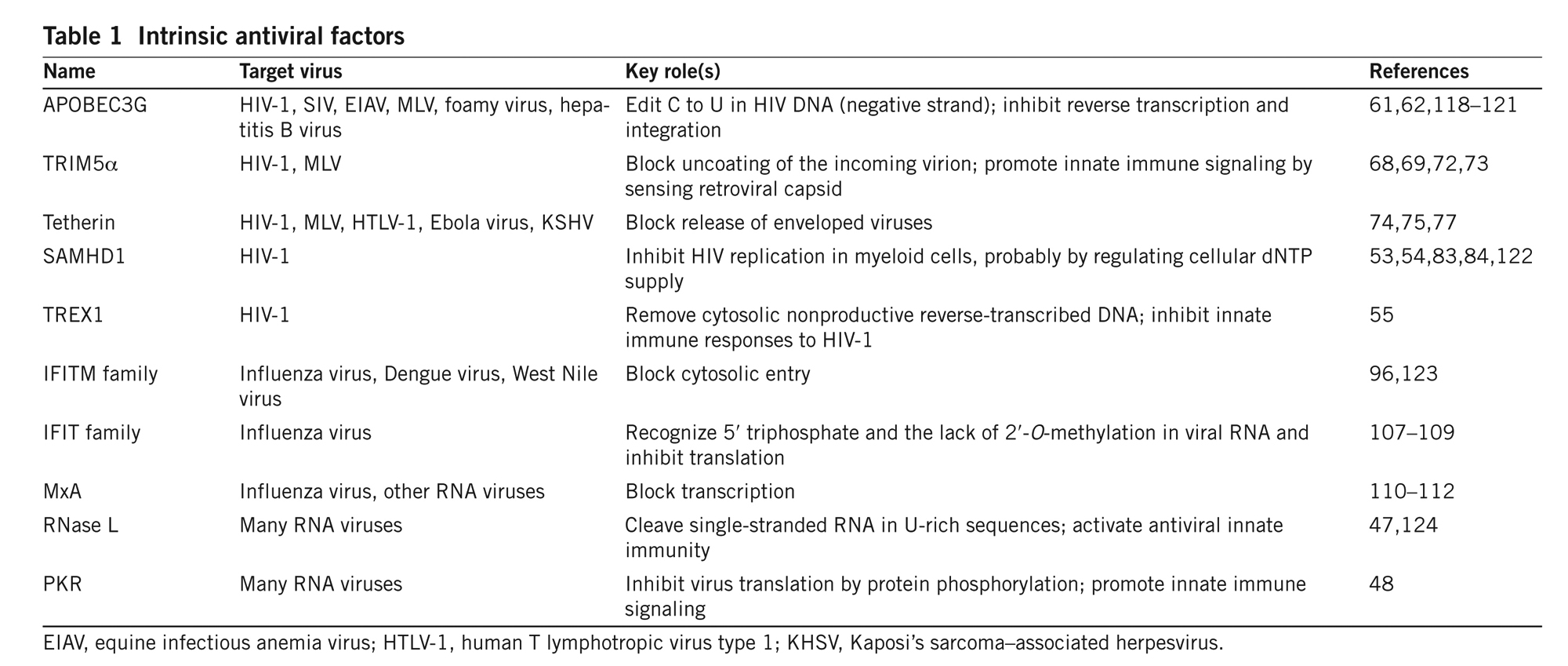 Intrinsic Antiviral Factors Against Influenza Virus
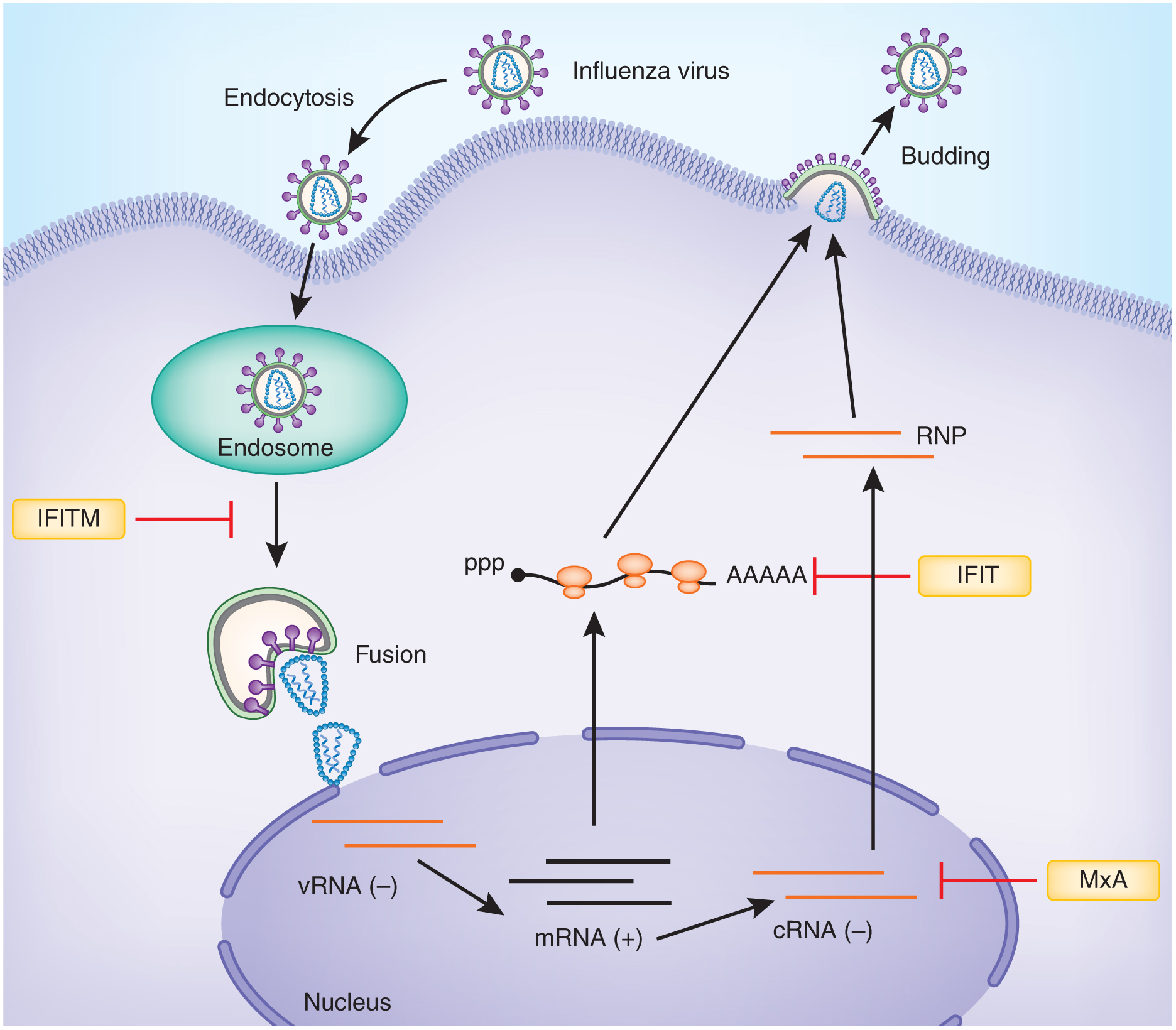 Intrinsic Antiviral Factors Against HIV-1
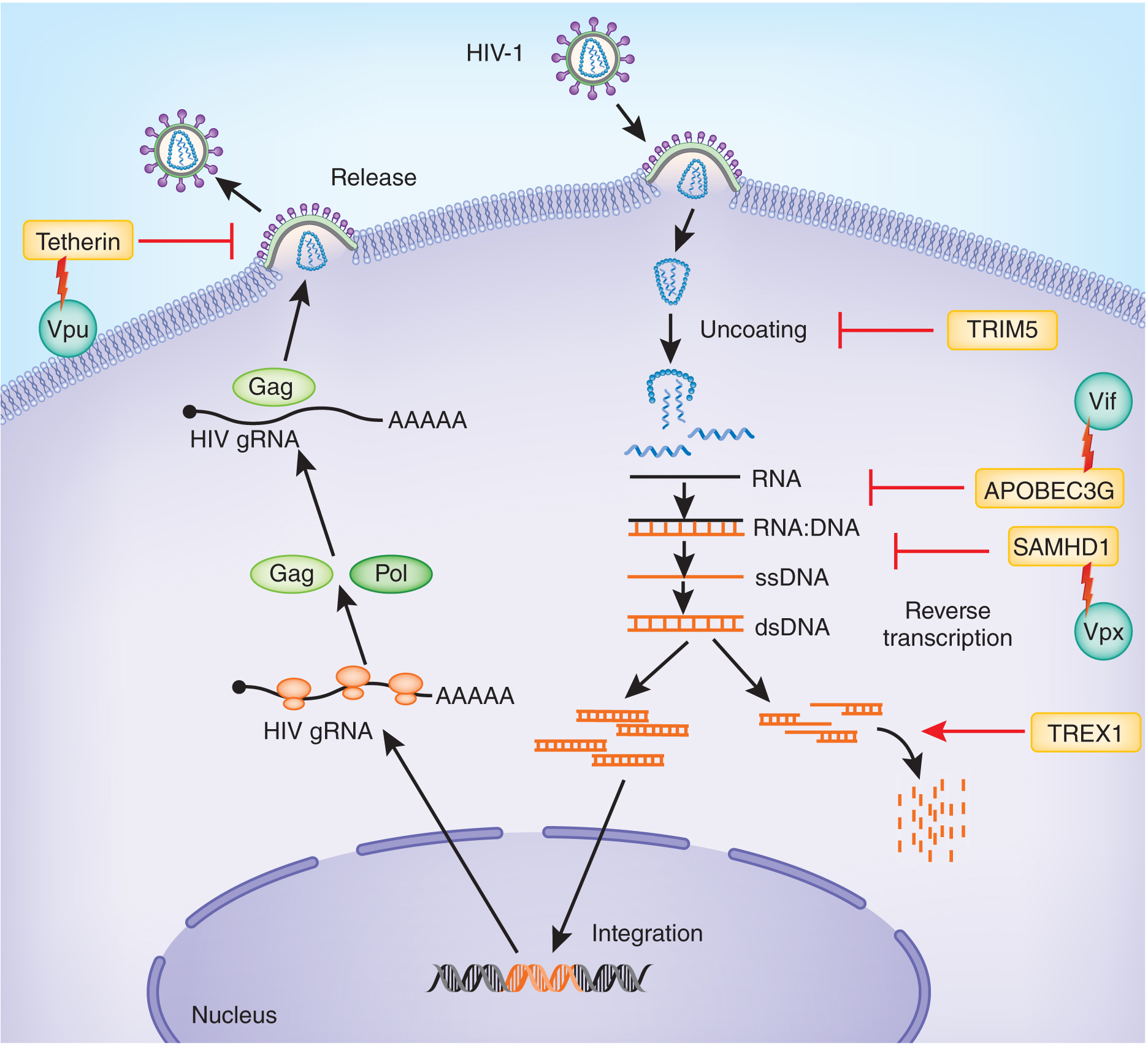